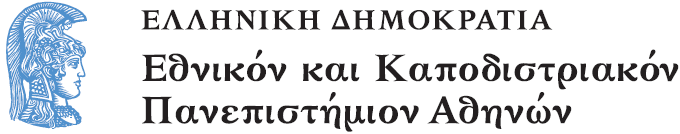 Το ελληνικό θέατρο των Νεωτέρων Χρόνων Β´
Ενότητα 1: Εισαγωγή

Άννα Ταμπάκη
Φιλοσοφική Σχολή
Τμήμα Θεατρικών Σπουδών
Φαναριώτες και πρώιμος Διαφωτισμός
Το Βουκουρέστι τον 18ο αιώνα
Αλέξανδρος Μαυροκορδάτος ο εξ Απορρήτων
Αλέξανδρος Μαυροκορδάτος ο εξ Απορρήτων
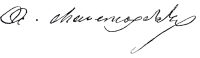 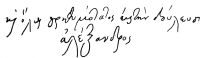 Νικόλαος Μαυροκορδάτος
[Speaker Notes: Νικόλαος Ναυροκορδάτος, 1670-1730]
Κωνσταντίνος Μαυροκορδάτος
Η φυγή του Ιωάννη Μαυρογένη
Η εκκλησία Σταυροπόλεως στο Βουκουρέστι (λιθογραφία, 1868)
Ο ηγεμόνας Αλέξανδρος Μουρούζης
Η αίθουσα υποδοχής (Curtea Nouă) του ηγεμόνα Αλέξανδρου Μουρούζη
Ο θυρεός της οικογένειας Γκίκα
Φαναριώτισα
Γυναίκες στο Φανάρι
Η Ασπασία Μάνου (20ός αι.)
Ευγένιος Βούλγαρις
Αικατερίνη της Ρωσσίας
Cotroceni, Βουκουρέστι
Mogosoia, στυλ Brâncoveanu
Ιάσιο, πρωτεύουσα της Μολδαβίας
Ρήγας Βελεστινλής
Ο Ρήγας και ο Κοραής σώζουν την υποδουλωμένη Ελλάδα
Κωνσταντίνος Κυριακού Αριστίας
Κωνσταντίνος Κυριακού Αριστίας
Ιακωβάκης Ρίζος Νερουλός
Τα Κορακιστικά
Κωνσταντίνος Οικονόμος ο εξ Οικονόμων
Κ. Οικονόμος
Ιωάννης Ζαμπέλιος
Ελισάβετ Μουτζάν-Μαρτινέγκου
Αλέξανδρος Ρίζος Ραγκαβής
Κωνσταντίνος Σάθας
Ιστορικόν Δοκίμιον περί του θεάτρου και της μουσικής των Βυζαντινών
Κρητικόν θέατρον, 1879
Νικόλαος Λάσκαρης
Γιάννης Σιδέρης, 1898-1975
Ο Γιάννης Σιδέρης με τον Κάρολο Κουν
Δημήτρης Σπάθης
Jean-Baptiste Poquelin (Molière)
Pietro Metastasio
François-Marie Arouet / Voltaire
Carlo Goldoni
Vittorio Alfieri
Τέλος Ενότητας
Χρηματοδότηση
Το παρόν εκπαιδευτικό υλικό έχει αναπτυχθεί στο πλαίσιο του εκπαιδευτικού έργου του διδάσκοντα.
Το έργο «Ανοικτά Ακαδημαϊκά Μαθήματα στο Πανεπιστήμιο Αθηνών» έχει χρηματοδοτήσει μόνο την αναδιαμόρφωση του εκπαιδευτικού υλικού. 
Το έργο υλοποιείται στο πλαίσιο του Επιχειρησιακού Προγράμματος «Εκπαίδευση και Δια Βίου Μάθηση» και συγχρηματοδοτείται από την Ευρωπαϊκή Ένωση (Ευρωπαϊκό Κοινωνικό Ταμείο) και από εθνικούς πόρους.
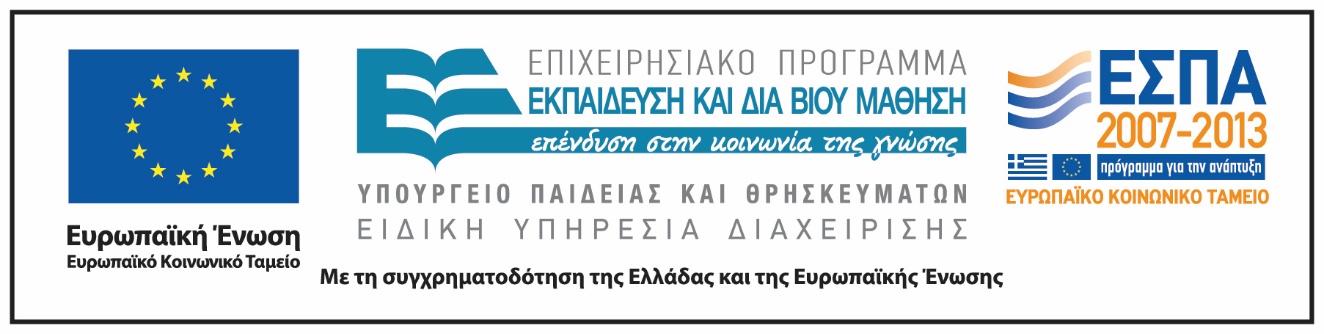 Σημειώματα
Σημείωμα Ιστορικού Εκδόσεων Έργου
Το παρόν έργο αποτελεί την έκδοση 1.0
Σημείωμα Αναφοράς
Copyright Εθνικόν και Καποδιστριακόν Πανεπιστήμιον Αθηνών, Άννα Ταμπάκη 2015. Άννα Ταμπάκη. «Το ελληνικό θέατρο των νεότερων χρόνων Β’. Εισαγωγή». Έκδοση: 1.0. Αθήνα 2016. Διαθέσιμο από τη δικτυακή διεύθυνση: http://opencourses.uoa.gr/courses/THEATRE103/
Σημείωμα Αδειοδότησης
Το παρόν υλικό διατίθεται με τους όρους της άδειας χρήσης Creative Commons Αναφορά, Μη Εμπορική Χρήση Παρόμοια Διανομή 4.0 [1] ή μεταγενέστερη, Διεθνής Έκδοση.   Εξαιρούνται τα αυτοτελή έργα τρίτων π.χ. φωτογραφίες, διαγράμματα κ.λ.π.,  τα οποία εμπεριέχονται σε αυτό και τα οποία αναφέρονται μαζί με τους όρους χρήσης τους στο «Σημείωμα Χρήσης Έργων Τρίτων».
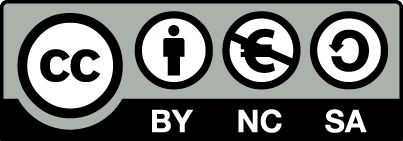 [1] http://creativecommons.org/licenses/by-nc-sa/4.0/ 

Ως Μη Εμπορική ορίζεται η χρήση:
που δεν περιλαμβάνει άμεσο ή έμμεσο οικονομικό όφελος από την χρήση του έργου, για το διανομέα του έργου και αδειοδόχο
που δεν περιλαμβάνει οικονομική συναλλαγή ως προϋπόθεση για τη χρήση ή πρόσβαση στο έργο
που δεν προσπορίζει στο διανομέα του έργου και αδειοδόχο έμμεσο οικονομικό όφελος (π.χ. διαφημίσεις) από την προβολή του έργου σε διαδικτυακό τόπο

Ο δικαιούχος μπορεί να παρέχει στον αδειοδόχο ξεχωριστή άδεια να χρησιμοποιεί το έργο για εμπορική χρήση, εφόσον αυτό του ζητηθεί.
Διατήρηση Σημειωμάτων
Οποιαδήποτε αναπαραγωγή ή διασκευή του υλικού θα πρέπει να συμπεριλαμβάνει:
το Σημείωμα Αναφοράς
το Σημείωμα Αδειοδότησης
τη δήλωση Διατήρησης Σημειωμάτων
το Σημείωμα Χρήσης Έργων Τρίτων (εφόσον υπάρχει)
μαζί με τους συνοδευόμενους υπερσυνδέσμους.
Σημείωμα Χρήσης Έργων Τρίτων (1/8)
Το Έργο αυτό κάνει χρήση των ακόλουθων έργων:
Εικόνες/Σχήματα/Διαγράμματα/Φωτογραφίες
Εικόνα 1: Φαναριώτες και πρώιμος Διαφωτισμός. Copyrighted.
Εικόνα 2: Το Βουκουρέστι τον 18ο αιώνα. Public domain. https://id.wikipedia.org/wiki/Berkas:Bucuresti_punte_1837.jpg 
Εικόνα 3: Αλέξανδρος Μαυροκορδάτος ο εξ Απορρήτων. Public domain. https://commons.wikimedia.org/wiki/File:Alexandros_Maurokordatos_o_ex_aporiton.JPG 
Εικόνα 4: Νικόλαος Μαυροκορδάτος. http://www.greekencyclopedia.com/mavrokordatos-nikolaos-kwnstantinoypoli-1680-voykoyresti-1730-p3846.html 
Εικόνα 5: Κωνσταντίνος Μαυροκορδάτος. Public domain. http://www.openarchives.gr/view/585666. https://commons.wikimedia.org/wiki/File:Constantine_Maurocordato.JPG
Σημείωμα Χρήσης Έργων Τρίτων (2/8)
Εικόνα 6: Η φυγή του Ιωάννη Μαυρογένη. Public domain. https://commons.wikimedia.org/wiki/File:Mavrogheni_trasura_cerbi.jpg 
Εικόνα 7: Η εκκλησία Σταυροπόλεως στο Βουκουρέστι (λιθογραφία, 1868). Public domain. https://commons.wikimedia.org/wiki/File:Stavropoleos_Preziosi.jpg 
Εικόνα 8: Αλέξανδρος Μουρούζης. Public domain. https://commons.wikimedia.org/wiki/File:Alexandru_Moruzi.jpg 
Εικόνα 9: Η αίθουσα υποδοχής (Curtea Nouă) του ηγεμόνα Αλέξανδρου Μουρούζη. Public domain. https://commons.wikimedia.org/wiki/File:Alexandru_Moruzi_at_Curtea_Nou%C4%83.jpg 
Εικόνα 10: Ο θυρεός της οικογένειας Γκίκα. Public domain. https://commons.wikimedia.org/wiki/File:Ghica_CoA_Ion_Ghica.jpg 
Εικόνα 11: Φαναριώτισα. Copyrighted.
Σημείωμα Χρήσης Έργων Τρίτων (3/8)
Εικόνα 12: Γυναίκες στο Φανάρι. Public domain.https://commons.wikimedia.org/wiki/File:Daniel_Valentine_Rivière_-_Phanariot_Greek_Ladies_-_Google_Art_Project.jpg
Εικόνα 13: Ασπασία Μάνου. Public domain.https://commons.wikimedia.org/wiki/File:Aspasia_Manos.jpg
Εικόνα 14: Ευγένιος Βούλγαρις. Public domain. http://3.bp.blogspot.com/-NGQyidAQbik/UJQt3ADv5CI/AAAAAAAAD9o/M5GQtn6yRf8/s1600/Evgenios_Voulgaris.jpg
Εικόνα 15: Αικατερίνη της Ρωσίας. Public domain. https://commons.wikimedia.org/wiki/File:Catherine_II_by_J.B.Lampi_(1793,_Hermitage).jpg
Σημείωμα Χρήσης Έργων Τρίτων (4/8)
Εικόνα 16: Cotroceni, Βουκουρέστι. Public domain. http://www.baricada.ro/fisiere/stiri/2012-11/b220bc1d78d09bc3fa9da6cf5da0fb8d.jpg
Εικόνα 17: Mogosoia, στυλ Brâncoveanu. Public domain.http://bucurestifm.ro/wp-content/uploads/sites/2/2014/07/Palatul-Mogosoaia.jpg 
Εικόνα 18: Ιάσιο, πρωτεύουσα της Μολδαβίας. Public domain. http://bestofromania.eu/wp-content/uploads/2014/06/iasi-img1.jpg
Εικόνα 19: Ρήγας Βελεστινλής. Public domain. https://upload.wikimedia.org/wikipedia/commons/7/7d/%CE%A1%CE%AE%CE%B3%CE%B1%CF%82.jpg
Εικόνα 20: Ο Ρήγας και ο Κοραής σώζουν την υποδουλωμένη Ελλάδα. Public domain. https://upload.wikimedia.org/wikipedia/commons/e/e8/Theophilos_Korais_Rigas.JPG
Σημείωμα Χρήσης Έργων Τρίτων (5/8)
Εικόνα 21: Κωνσταντίνος Κυριακού Αριστίας. Public domain. https://commons.wikimedia.org/wiki/File:Costache_Aristia.jpg
Εικόνα 22: Κωνσταντίνος Κυριακού Αριστίας. Public domain. http://www.hellenicaworld.com/Greece/Person/KonstantinosAristias.jpg
Εικόνα 23: Ιακωβάκης Ρίζος Νερουλός. Public domain. https://de.wikipedia.org/wiki/Iakovos_Rhizos_Nerulos#/media/File:Jakovakis_Rizos_Neroulos.JPG
Εικόνα 24: Τα Κορακιστικά. Public domain. https://commons.wikimedia.org/wiki/File:Korakistika_of_Ioakovos_Rizos_Neroulos_front_page.pdf
Εικόνα 25: Κωνσταντίνος Οικονόμος ο εξ Οικονόμων. Public domain. http://www.elassona.com.gr/m_elassona/iprosopa/oikonomos.jpg
Εικόνα 26: Κ. Οικονόμος. Public domain. http://pandektis.ekt.gr/pandektis/retrieve/85339/Thumb2414.jpg
Σημείωμα Χρήσης Έργων Τρίτων (6/8)
Εικόνα 27: Ιωάννης Ζαμπέλιος. Public domain. http://4.bp.blogspot.com/-WXwjGd5Fb-4/TdA2gbIY-dI/AAAAAAAAOC8/6d4eChP1FCU/s1600/IoannisZampelios3.jpg
Εικόνα 28: Ελισάβετ Μουτζάν-Μαρτινέγκου. Public domain. https://upload.wikimedia.org/wikipedia/commons/1/13/%CE%9C%CE%BF%CF%85%CF%84%CE%B6%CE%AC%CE%BD.jpg
Εικόνα 29: Αλέξανδρος Ρίζος Ραγκαβής. Public domain. https://c.scdn.gr/images/authors/000005/5076.jpg
Εικόνα 30: Κωνσταντίνος Σάθας. Public domain. http://www.hellenica.de/Griechenland/Wissenschaft/KonstantinosSathas.jpg
Εικόνα 31: Ιστορικόν Δοκίμιον περί του θεάτρου και της μουσικής των Βυζαντινών. Copyrighted.Εξώφυλλο βιβλίου «Ιστορικόν Δοκίμιον περί του θεάτρου και της μουσικής των Βυζαντινών, Καραβία, Δ. Ν. - Αναστατικές Εκδόσεις, 1878»
Σημείωμα Χρήσης Έργων Τρίτων (7/8)
Εικόνα 32: Κρητικόν θέατρον, 1879. Copyrighted.Εξώφυλλο βιβλίου «Κρητικόν θέατρον ή Συλλογή ανεκδότων και αγνώστων δραμάτων, Καραβία, Δ. Ν. - Αναστατικές Εκδόσεις, 1879»
Εικόνα 33: Νικόλαος Λάσκαρης. Copyrighted. http://www.greekencyclopedia.com/static/images/5mage0000093B_465.jpg
Εικόνα 34: Γιάννης Σιδέρης. Copyrighted. http://www.greekencyclopedia.com/static/images/9mage0000345B.jpg
Εικόνα 35: Ο Γιάννης Σιδέρης με τον Κάρολο Κουν.
Εικόνα 36: Δημήτρης Σπάθης. Public domain. http://www.ertopen.com/media/k2/items/cache/465e698682011924d367b3b073451525_L.jpg?t=-62169984000
Εικόνα 37: Jean-Baptiste Poquelin (Molière). Public domain. https://upload.wikimedia.org/wikipedia/commons/f/fe/Moli%C3%A8re_-_Nicolas_Mignard_(1658).jpg
Σημείωμα Χρήσης Έργων Τρίτων (8/8 )
Εικόνα 38: Pietro Metastasio. Public domain. http://www.idalbertofei.com/musica/immag/Pietro_Mestasio.jpg
Εικόνα 39: François-Marie Arouet / Voltaire. Public domain. https://upload.wikimedia.org/wikipedia/commons/4/40/Atelier_de_Nicolas_de_Largilli%C3%A8re%2C_portrait_de_Voltaire%2C_d%C3%A9tail_%28mus%C3%A9e_Carnavalet%29_-001.jpg
Εικόνα 40: Carlo Goldoni. Public domain. http://1.bp.blogspot.com/_KOyUN__Ir9w/RvtyyTCW21I/AAAAAAAAA9g/RHhGhd1n3co/s320/goldoni.jpg
Εικόνα 41: Vittorio Alfieri. Public domain. http://www.treccani.it/export/sites/default/Portale/resources/images/alfieri_introduzione.jpg